Cap S.Coop
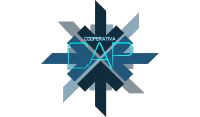 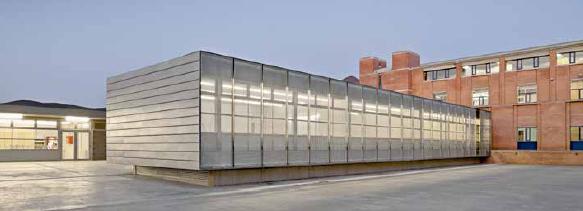 C/ Ponent , s/n 17480 Roses
capscoop@gmail.com
www.capscoop.wix.com/capnorfeu
Magret de pato 50gRef:01
DESCRIPCIÓN DEL PRODUCTO


       Autentico magret de pato, se sirve envasado al vacio.

PRECIO

4,50€
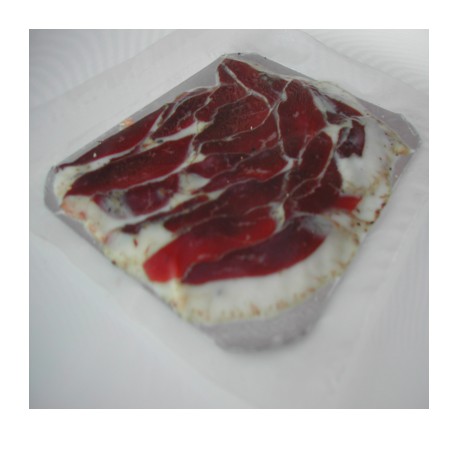 2
Butifarra de perol 250gRef:02
DESCRIPCIÓN DEL PRODUCTO

      Elaborada a partir de hembra de cerdo.

PRECIO

2,90€
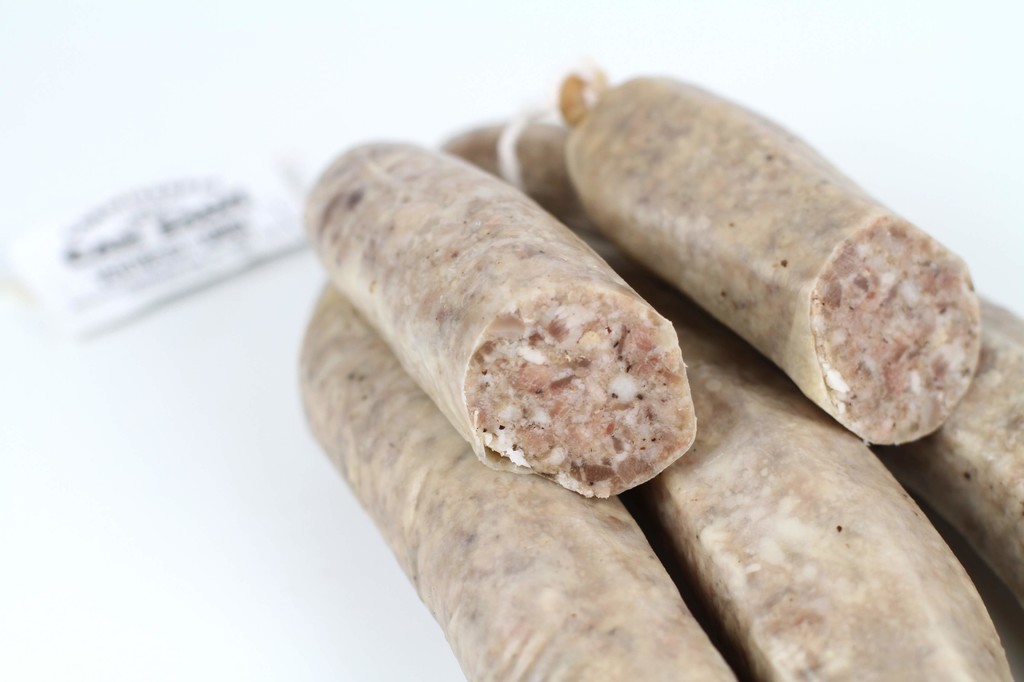 3
Anchoas de la Escala con aceite 100gRef:03
DESCRIPCIÓN DEL PRODUCTO
       
      Envasados en aceite de oliva de la mejor calidad y presentados en recipientes de vidrio.

PRECIO

6.80€
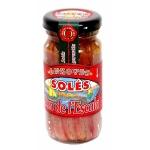 4
Oli de Pau 25clRef:04
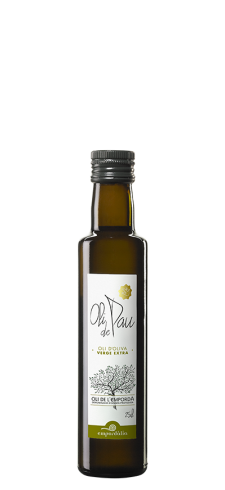 DESCRIPCIÓN DEL PRODUCTO

 
      El aceite de Pau de oliva extra virgen, elaborado por Empordàlia, se obtiene exclusivamente de aceitunas del “Empordà” dónde los olivos centenarios son la base de su  producción.
       Afrutado y verde, de mucha intensidad

 PRECIO
                               

4,50€
5
Aigua de Vilajuïga 50 clRef:05
DESCRIPCIÓN DEL PRODUCTO
       
      Una agua diferente, sana y especial que les sorprenderá, pero de la que no podrán prescindir nunca más.

PRECIO

1,80€
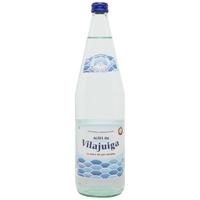 6
Olives manzanilla 350gRef:06
DESCRIPCIÓN DEL PRODUCTO

Olives de “l’Empordà”muy gustosas

PRECIO
2,30€
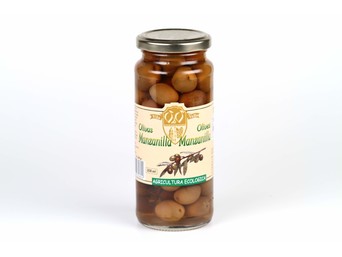 7
Mermelada de Manzana 150gRef:07
DESCRIPCIÓN DEL PRODUCTO
      
      Una mermelada estupenda para acompañar los desayunos, e incluso otras comidas.

PRECIO

1,75€
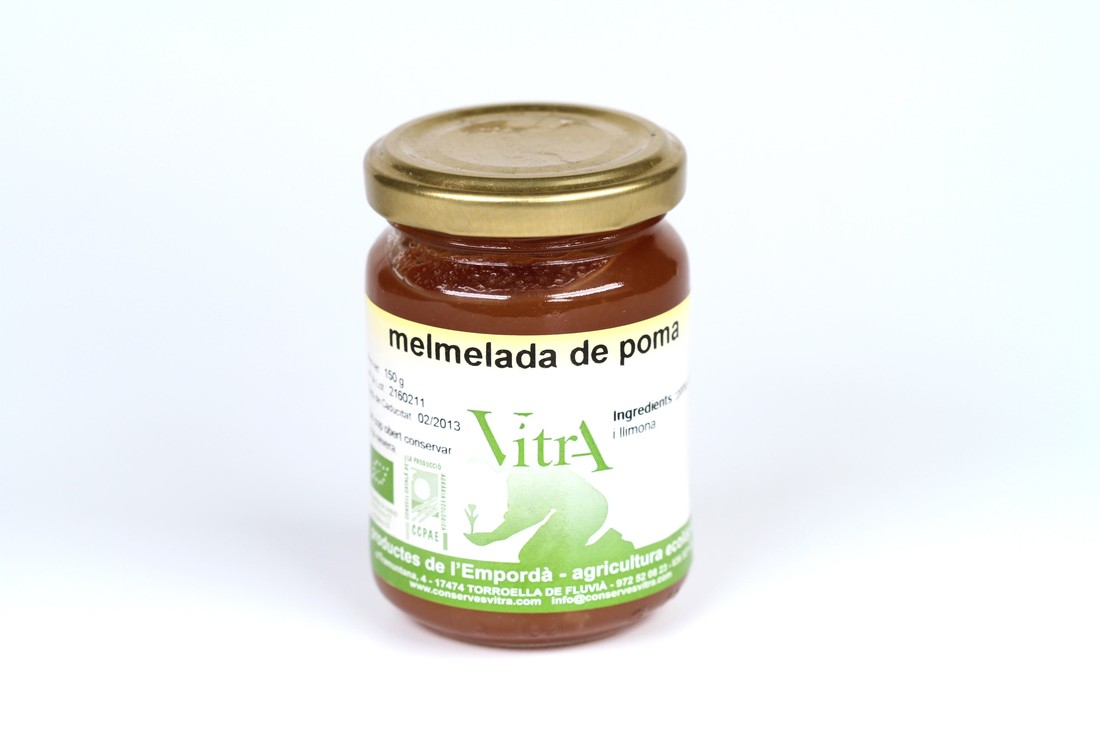 8
Taps de cadaqués (12 unidades)Ref:08
DESCRIPCIÓN DEL PRODUCTO.

       La base es un bizcocho elevado con azúcar, huevos y harina, untados con almíbar y con un poco de azúcar por encima.
 
PRECIO

9,50€
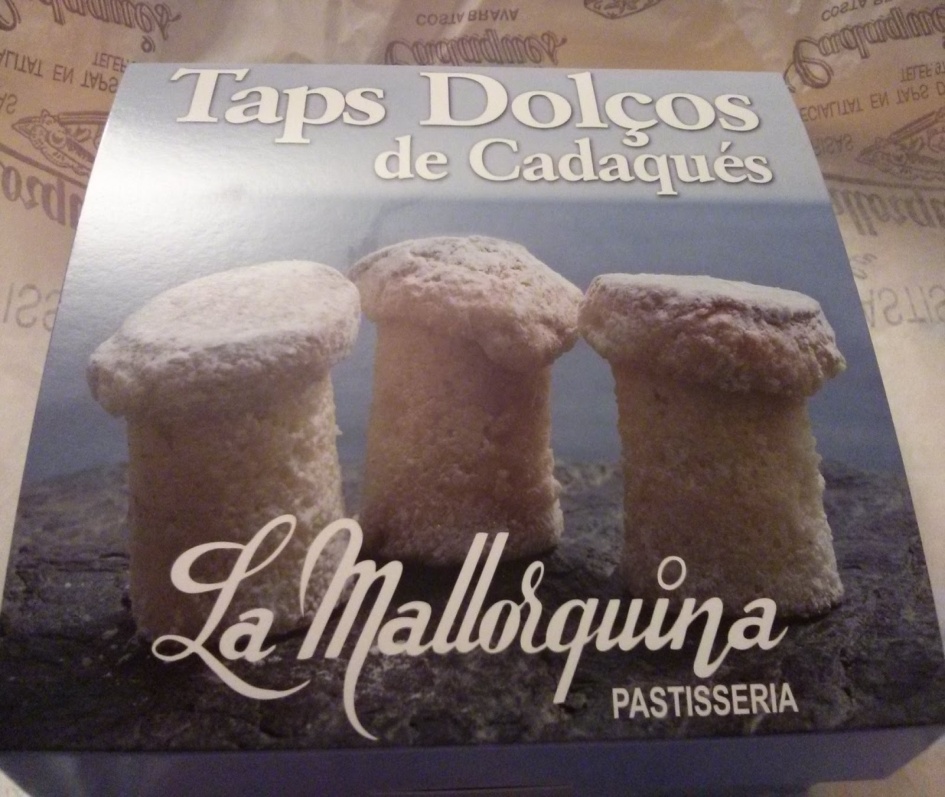 9
Carquiñoles 250gRef:09
DESCRIPCIÓN DEL PRODUCTO

     Los carquiñoles son una especie de pastas secas realizadas con la técnica del biscote, produciendo un pan tostado dulce, con almendras muy típicas de Cataluña, aunque se han extendido también por Baleares y Aragón.
                                        
PRECIO

3,60€
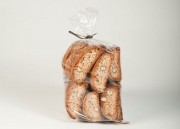 10
Pot teules Figueres 300 grRef:10
DESCRIPCIÓN DEL PRODUCTO

      Las galletas de la Barceloneta de Figueres, son un producto estrella y mas tradicional, tiene la forma redonda y semi-doblada, única en el mercado.
 
PRECIO
5,25€
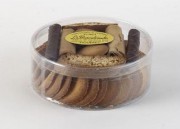 11
Galetes de FigueresRef:11
DESCRIPCIÓN DEL PRODUCTO
      
       Caja de galletas Delicatessen,  Las galletas interiores representan el pan de tres puntas de la fachada del museo Dalí de Figueres.La pasta, está formada básicamente por harina, azúcar, huevos y mantequilla y está aromatizada con ligero gusto de vainilla.

PRECIO

4,25€
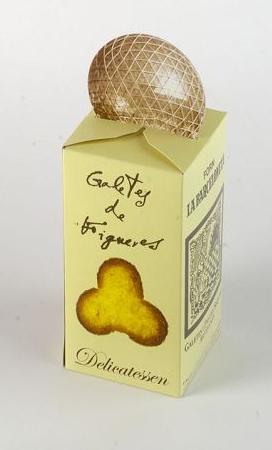 12
Rosquilles bossa 250 grRef:12
DESCRIPCIÓN DEL PRODUCTO
      
       Las Rosquillas de forma redonda y uniforme, son de las galletas más tradicionales fabricadas en nuestro obrador. Se distinguen por un glaseado manual y natural, con lijero aroma de anís, pieza muy apreciada entre los más pequeños de la casa.
 
PRECIO

4,40€
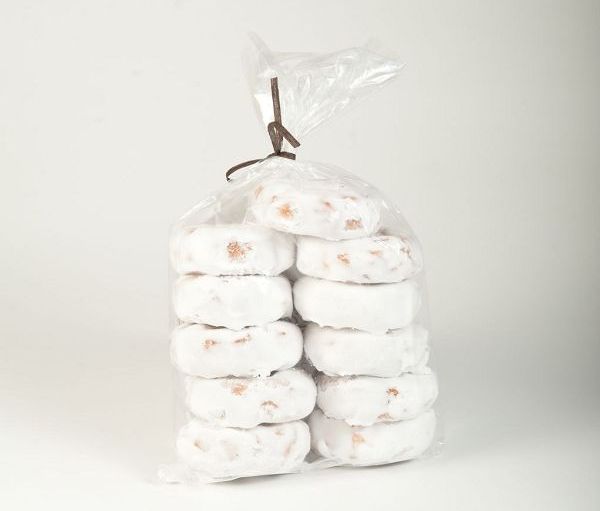 13
Fumet de Roses 900mlRef:13
DESCRIPCIÓN DEL PRODUCTO
      
      Caldo de pescado de Rosas 100% natural, sin sal y sin gluten.

PRECIO

  3,35€
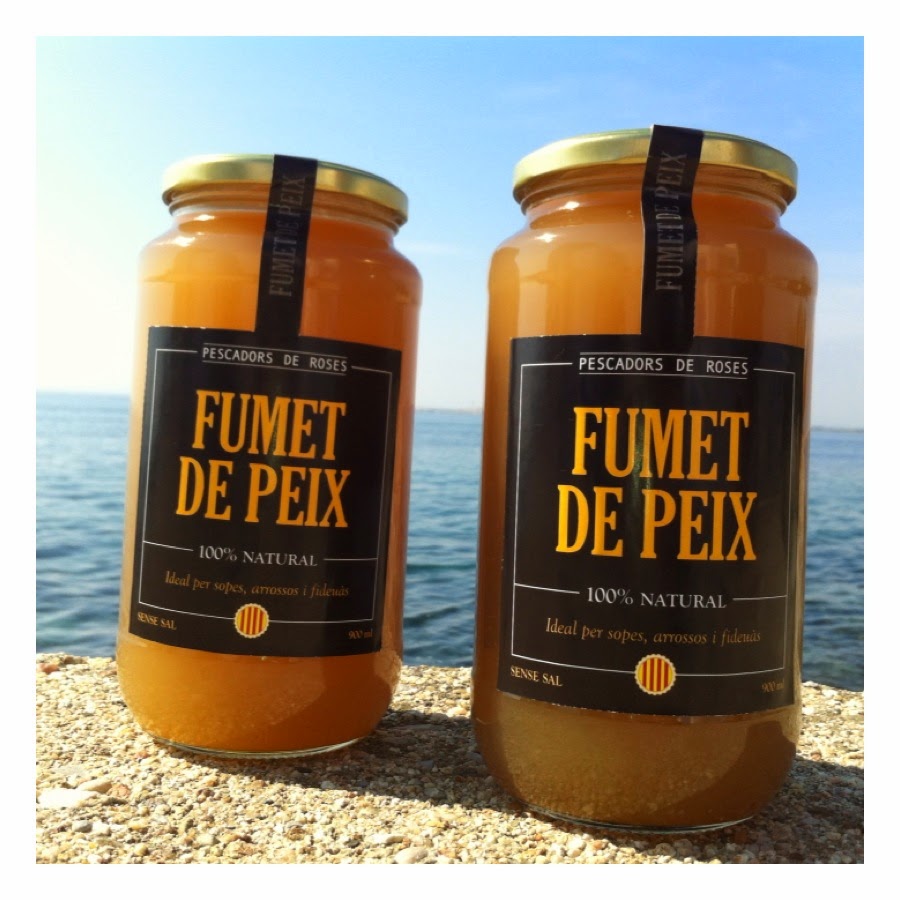 14
Escalivada al foc de brasa 250grRef:14
DESCRIPCIÓN DEL PRODUCTO

      Es un plato típico de Cataluña,  que consta de verduras asadas: berenjena, pimiento, cebolla y tomate.

PRECIO
 3,90€
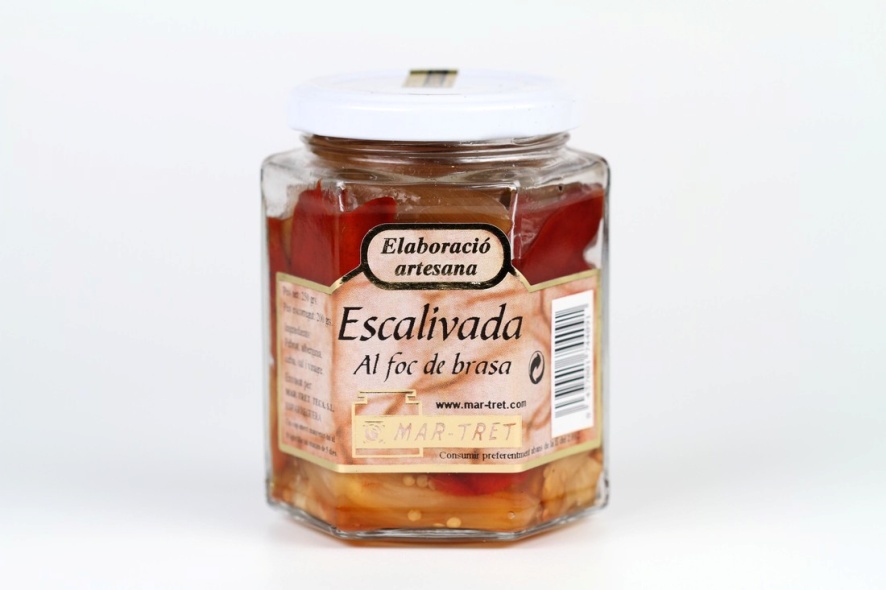 15
Chocolate con leche Ref:15
DESCRIPCIÓN DEL PRODUCTO

     Chocolate con leche de la mejor casa de chocolates de la provincia.


PRECIO



1,25€
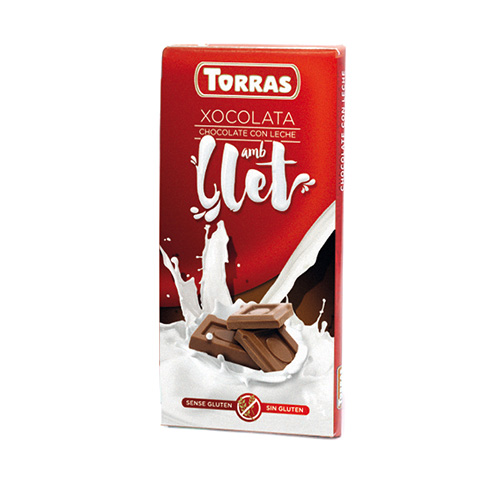 16
Chocolate a la taza 180 grRef:16
DESCRIPCIÓN DEL PRODUCTO
      
      Chocolate de la mejor calidad para disfrutar con los mas pequeños de la casa.

PRECIO


1,30€
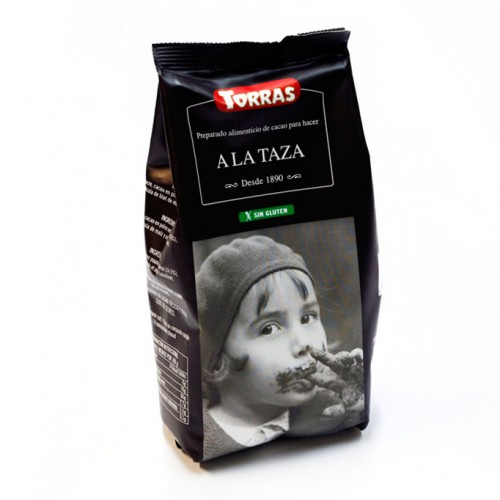 17
Arroz de Pals 1kgref17
DESCRIPCIÓN DEL PRODUCTO

      El arroz de Pals es un arroz producido en “L’Empordà” Es ideal para todo tipo de platos, especialmente para cocinar el arroz a la cazuela, plato típico ampurdanés ya que el arroz no se pasta y queda poco cocido.




PRECIO
1.50€
18
Calendario Dalíref 18
DESCRIPCIÓN DEL PRODUCTO

     Calendario de l’ Empordà de la tienda de Figueres del pintor Salvador Dalí.
 
PRECIO
     9.50€/la unidad
19
Poster Salvador Dali ref.19
DESCRIPCIÓN DEL PRODUCTO

     Poster para colgar en la habitación o en el salón.

PRECIO

     8€/la unidad
20
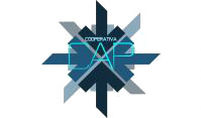 Cap S.Coop
El transporte de nuestros artículos no esta incluido en el precio
El IVA esta incluido en el precio de los artículos
21